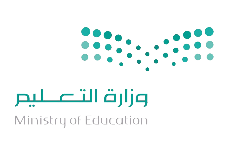 نموذج رقم (1)
الاختبار الدوري للصف الثالث مادة الرياضيات  الفترة الثالثة
المملكة العربية السعودية
وزارة التعليم 
مكتب التربية والتعليم بمحافظة الجبيل
قسم الصفوف الأولية
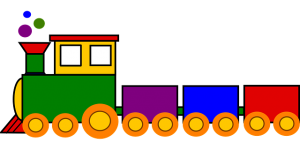 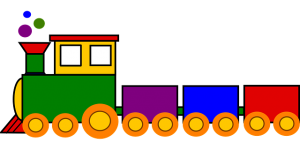 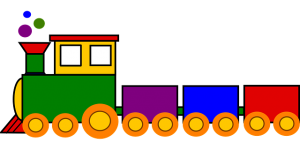 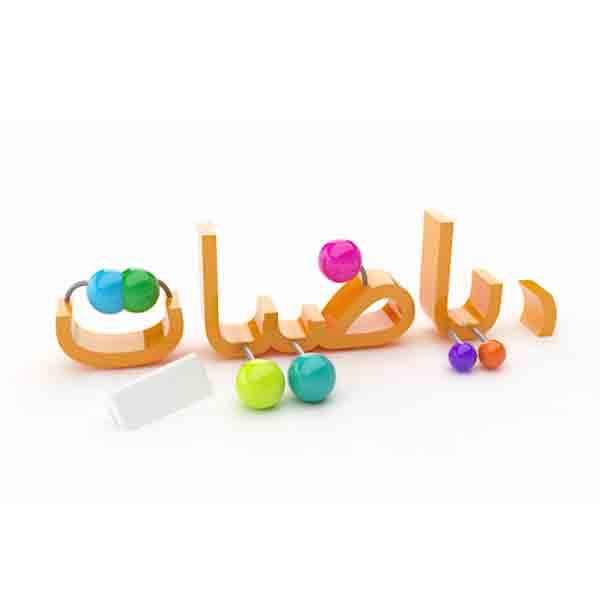 ٧   ۸   ۹
۱   ۲   ۳  ٤  ٥   ٦
اسم الطالبة ....................................................... المدرسة......................................... الصف ........................
السؤال الأول:
اشترى ناصر 24قلماً فاحتفظ بـ4أقلام لنفسه وقسم الأقلام بالتساوي على أخوته الأربعة كم قلماً أخذ كل واحد منهم  
نصيب كل واحد = 
المعطيات: اشترى ناصر..... قلماً فاحتفظ ........ أقلام وقسم الأقلام بالتساوي على اخوته .....
المطلوب  : كم ...........
الحل : ..........................
السؤال الثاني :اختاري الاجابة الصحيحة :

                                   ( 9،  8  ،4)


                                         ( 5 ، 3 ,4)

                                (9 - 8 - 7)
63÷ 7
27÷ 9
40÷ 5
السؤال الثالث  :حددي وحدة الطول المناسبة :
طول ممحاة
طول نخلة
طول  الباب
السؤال الرابع:اختاري الوحدة الأنسب 
( جم , كجم ) لقياس كتلة ممايلي :
 برتقالة (          )

 إبرة (            ) 

 صندوق طماطم (       )

  كيس أرز (       )
السؤال الخامس:









     .........................                         ........................
أكتب الزمن الذى تشير اليه الساعة الرقمية أو الساعة العادية
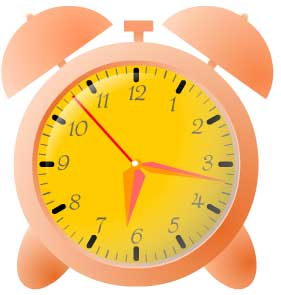 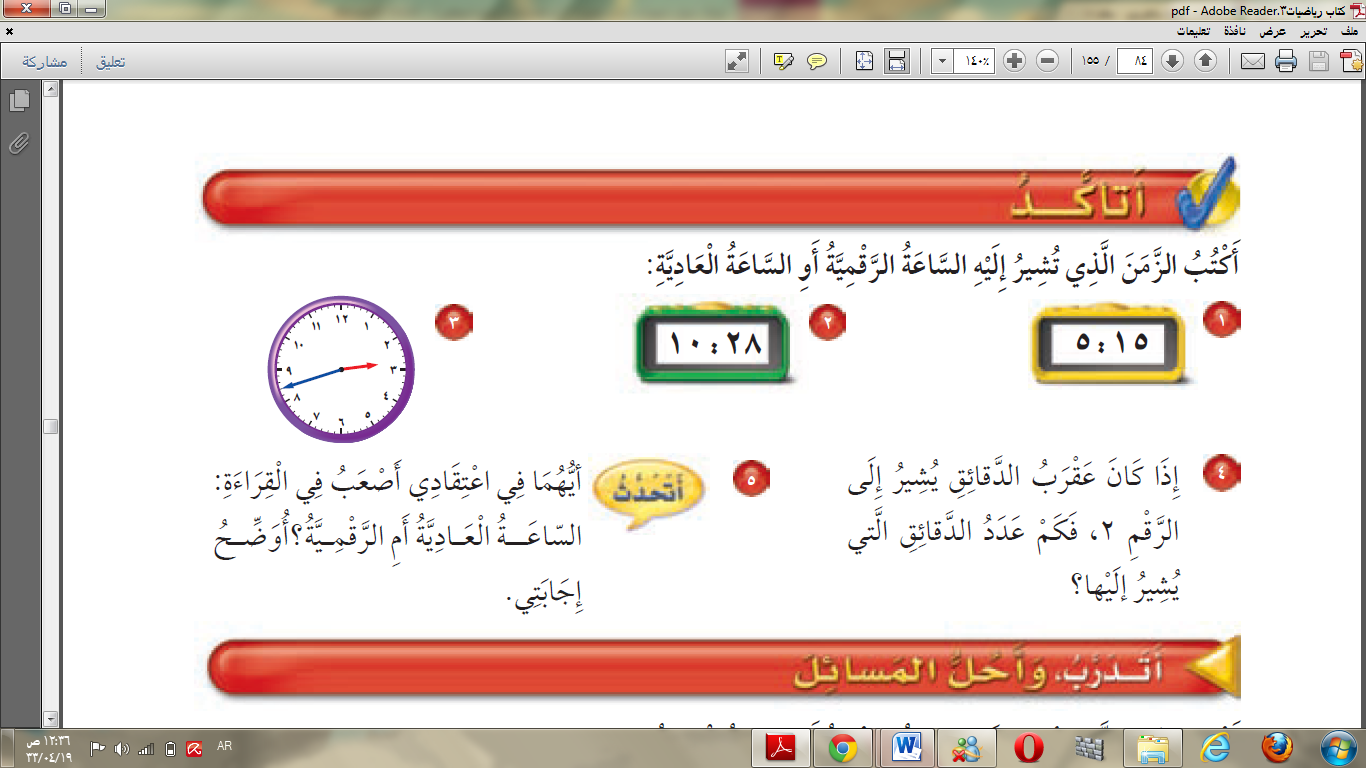 تمنياتي لك بالتوفيق                                                                 معلمة المادة :